Projekt realizowany pod nadzorem Ministerstwa Edukacji NarodowejVULCAN kompetencji w MAŁOPOLSKICH SAMORZĄDACH
[Speaker Notes: Zadać pytanie uczestnikom czym jest dla WAS Edukacja 

Co trzeba zrobić żeby wygrać wybory samorządowe, proszę o wypisanie wszystkich działań. 

KLUCZ – Musimy zmienic nasze myslenie o edukacji postawić ją na pierwszym miejszcu aby stałą się siłą napedową dla rozwoju gminy i powiatu.]
Omówienie zadania wdrożeniowego
Moduł IV
Prezentacje przygotowano na podstawie materiałów z projektu pilotażowego „Wsparcie kadry jednostek samorządu terytorialnego w zarządzaniu oświatą ukierunkowanym na rozwój szkół i kompetencji kluczowych uczniów” współfinansowanego przez Unię Europejską w ramach środków Europejskiego Funduszu Społecznego, realizowanego przez Ośrodek Rozwoju Edukacji.
Autor: Marcin Wojtkowiak/ Dorota Tomaszewicz
Zadanie wdrożeniowe nr 2
Wariant 1:
Dokonajcie diagnozy lokalnych zasobów, które mogą zostać wykorzystane                    w procesowym wspomaganiu szkół/placówek w gminie, z uwzględnieniem następujących obszarów (wybierzcie dwa):
1.   Zasoby ludzkie, wiedza (kapitał ludzki)
2.   Infrastruktura
3.   Zasoby społeczne i demograficzne (w tym kapitał społeczny)
4.   Środki finansowe
5.   Instytucje i procedury, uwarunkowania (rozwiązania) organizacyjne
6.   Potrzeby i oczekiwania lokalnej społeczności, potencjał do działania
7.   Dotychczasowe działania i ich rezultaty

Dane zbierzcie w formie elektronicznej. Dokonajcie ich agregacji w taki sposób, aby umożliwiały analizę i interpretację oraz wyciągniecie wniosków (tabela, wykres itp.) Przygotujcie prezentację zebranych informacji w dowolnej formie (plakat, prezentacja multimedialna, inne). Efektami swojej pracy podzielicie się na następnym spotkaniu/module szkoleniowym. Będą to                      10-minutowe wystąpienia przedstawicieli poszczególnych samorządów.
Zadanie wdrożeniowe nr 2
Wariant 2:
Dokonajcie diagnozy lokalnych zasobów, które mogą zostać wykorzystane przy opracowywaniu planu strategicznego gminy/ miasta/powiatu. Z dwóch wybranych obszarów:
1.   Zasoby ludzkie, wiedza (kapitał ludzki)
2.   Infrastruktura
3.   Zasoby społeczne i demograficzne (w tym kapitał społeczny)
4.   Środki finansowe
5.   Instytucje i procedury, uwarunkowania (rozwiązania) organizacyjne
6.   Potrzeby i oczekiwania lokalnej społeczności, potencjał do działania
7.   Dotychczasowe działania i ich rezultaty

wybierzcie dane, które będą potrzebne do wyliczenia wskaźników (po dwa dla każdego obszaru). Dane zbierzcie w formie elektronicznej. Wyliczcie wskaźniki, dokonajcie ich analizy i interpretacji oraz wyciągnijcie wnioski (tabela, wykres itp.) 
Przygotujcie prezentację multimedialną zawierającą zebrane informacje. Efektami swojej pracy podzielicie się na następnym spotkaniu/module szkoleniowym. Będą to 10-minutowe wystąpienia przedstawicieli poszczególnych samorządów.
Cel ogólny: 
Tworzenie przestrzeni do wymiany doświadczeń i wzajemnego uczenia się od siebie.
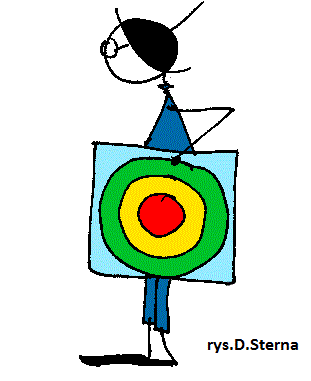 Cele szczegółowe:
Uczestnik szkolenia:
prezentuje efekty zadania wdrożeniowego
dokonuje refleksji w odniesieniu do własnych doświadczeń oraz doświadczeń innych uczestników
Jak będziemy pracować ?
Fakty 
Prezentacja efektów
Maksymalnie 10 minut
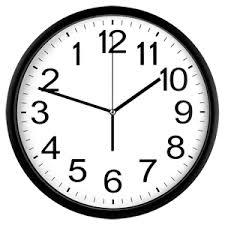 Emocja
Jakie refleksje Wam towarzyszą po wzajemnym poznaniu efektów? 

Co Was zainspirowało / zaskoczyło pozytywnie?
 
Na jakie trudności napotykaliście podczas wykonywania zadania?

W jaki sposób wykorzystacie zebrane informacje ?

Które działania ukierunkowane na rozwój kompetencji 
kluczowych wydają się Wam szczególnie ciekawe?
Rozwiązania
 Co postrzegacie jako mocną stroną w kontekście budowania jakości pracy szkoły przez procesowe wspomaganie?

W jaki sposób to doświadczenie przybliża Was  do opracowania planu strategicznego oświaty?
Decyzje
Jakie działania jako samorządy możecie podjąć, by urealnić wdrożenie wybranych rozwiązań/ pomysłów?
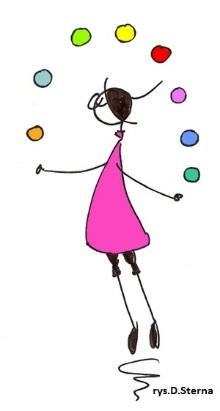 Podsumowanie
Dorota Tomaszewicz
dorota_tomaszewicz@wp.pl 
tel. 664 929 926
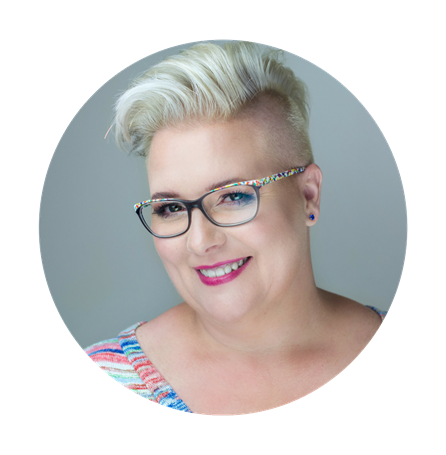 Dziękuję za uwagę
Dorota Tomaszewicz
Ekspert merytoryczny 
Coach ICC   trener   asesor AC/DC  ekspert ORE